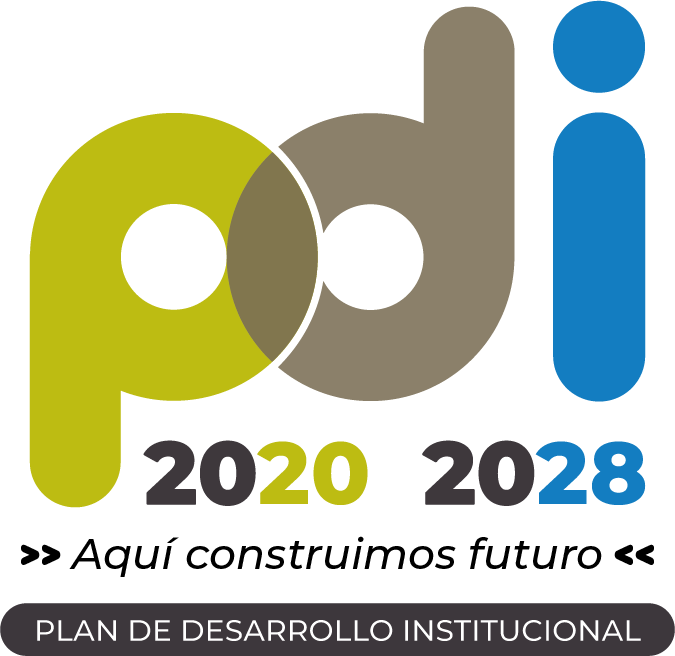 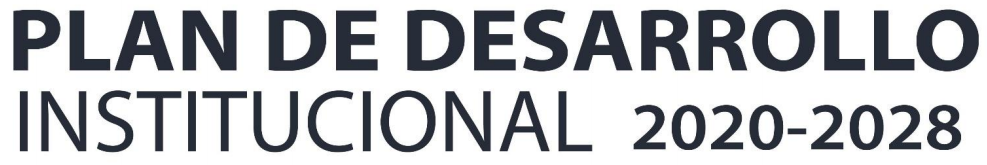 19
Proyecto
Centro de Innovación y Desarrollo Tecnológico
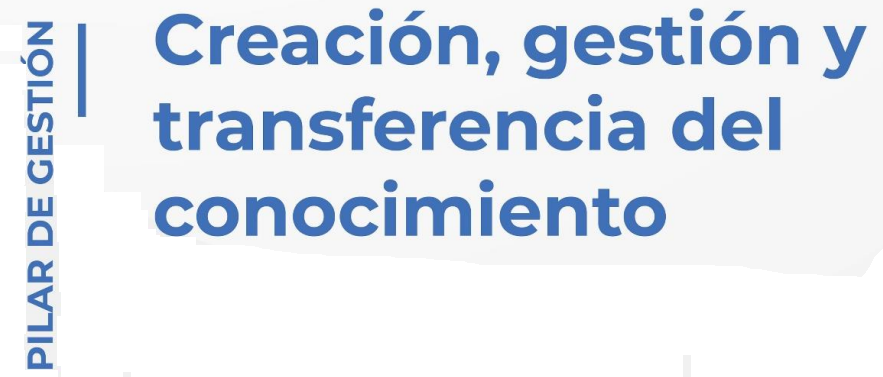 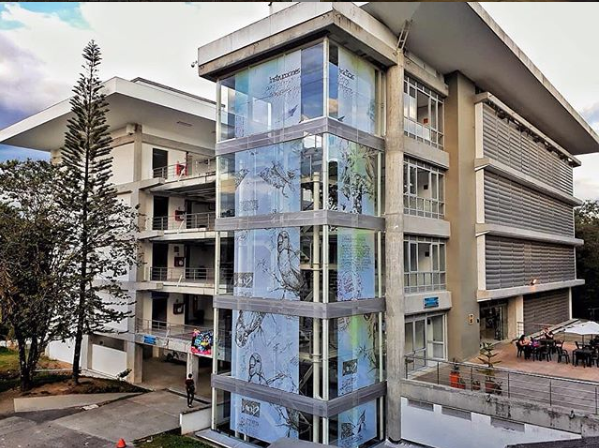 Nota: El portafolio de proyectos se construye de acuerdo con el horizonte de tiempo del período Rectoral (2020 -2023), por lo tanto, se proyectaron las metas de los proyectos al año 2025 mientras se surtía el proceso de elección de Rector.  Una vez elegido, se realizará el proceso de fortalecimiento del PDI y actualización/formulación de proyectos articulados al nuevo periodo Rectoral para el período 2025 - 2028 (fecha límite: 25 de junio de 2025)
Información general del proyecto
18. Centro de Innovación y Desarrollo Tecnológico
Identificación del problema, necesidad u oportunidad
Existe en la actualidad un bajo uso y desarticulación de las capacidades instaladas en la región para la gestión estratégica de la innovación, lo anterior por diferentes aspectos: las empresas de base tecnológica, KPO, industrias 4.0 no poseen las condiciones de generación de capacidades para ser más competitivas, igualmente, los grupos de investigación tienen limitadas propuestas de desarrollo de procesos de innovación en el sector, ello acompañado de una deficiente infraestructura tecnológica para el desarrollo de la innovación y los  bajos niveles de apropiación social de la ciencia, la tecnología y la innovación en la región.
 
Todo lo anterior conlleva a que haya Pérdida de competitividad de las empresas de base tecnológica, KPO, industrias 4.0 de la región, débiles mecanismos e instrumentos para el fomento de la innovación y una limitada capacidad de gestión de recursos con entidades nacionales o internacionales.
18. Centro de Innovación y Desarrollo Tecnológico
Identificación del problema, necesidad u oportunidad
18. Centro de Innovación y Desarrollo Tecnológico
Descripción del proyecto
El Centro de Innovación y Desarrollo Tecnológico -CI&DT- es un proyecto adscrito a la Vicerrectoría de Investigaciones, Innovación y Extensión, articulado con el Sistema Educativo Municipal y Departamental, formulado con el propósito de contribuir en la transformación de la situación socioeconómica del departamento, alineado con la agenda pública definida en el Plan Departamental de Ciencia, Tecnología e Innovación; el Plan Regional de Competitividad; el Plan Departamental de Emprendimiento; la Visión Risaralda 2032; Pereira Prospectiva 2032;  los actuales planes de desarrollo municipal y departamental y que ejecutó con éxito recursos del orden de 10.900 millones de pesos del Sistema General de Regalías en la ejecución de un proyecto de inversión que permitió la implementación del centro, el desarrollo de sus líneas de trabajo y la consolidación de su infraestructura y dotación.
 
Es una estrategia de desarrollo de ciudad y del departamento con impacto regional, que permitirá mejorar la competitividad y calidad de vida, a través de la generación de valor agregado para potencializar la gran oferta de servicios de las empresas de la región, así como los grupos de investigación de la UTP.
18. Centro de Innovación y Desarrollo Tecnológico
General
Objetivos del proyecto
Potenciar las capacidades regionales para la gestión estratégica de la innovación
Específicos
18. Centro de Innovación y Desarrollo Tecnológico
Dinamizar la generación y articulación de capacidades enfocadas al emprendimiento de base tecnológica y la innovación en las empresas de la región.

Promover el desarrollo de procesos de innovación por parte de los grupos de investigación.

Potencializar la infraestructura tecnológica para el desarrollo de la innovación.

Desarrollar estrategias para fomentar la apropiación social del conocimiento y de la ciencia, tecnología e innovación en las comunidades objetivo del CIDT
Planes operativos
18. Centro de Innovación y Desarrollo Tecnológico